Computational Design of Tetrahelical Peptide Bundle Variants Spanning a Wide Range of Charge States
January 20, 2022
+8
-8
+7
-7
+6
-6
+5
-5
+4
-4
+3
-3
+2
-2
+1
-1
Research Focus
A homotetrameric helical bundle was computationally designed to have a variety of net charges. 
The charged bundle variants showcase how charge state can be controlled for a common peptide structure, as well as the properties of the fibril nanomaterials constructed by the peptide building blocks.
Key Advances
A probabilistic peptide design algorithm was applied to identify peptide sequences with putative charge states spanning -8 to +8 for a tetrahelical backbone. 
The peptides folded as designed despite the drastic variation of exterior charges, confirmed by experimental studies:  circular dichroism, analytical ultracentrifugation, and small-angle neutron scattering spectra.
Highly negative peptides (sequence net charge from -8 to -4) were less thermally stable with lower melting temperatures. 
One dimensional nanofibrils constructed by positive peptides and negative peptides showed different morphologies under transmission electron microscopy.
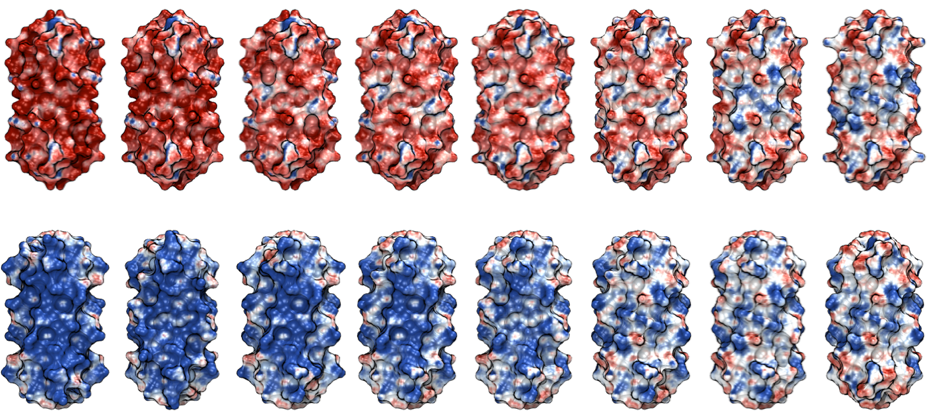 Figure: Electrostatic surface renderings of tetrahelical peptide bundles. The net charge of a single helix labeled above (first row) and below (second row) each peptide, the putative charge of the entire bundle is four times the indicated charge. Electrostatic potentials are colored on a red (negative) – white (neutral) – blue (positive) scale.
Interdisciplinary Research Group (IRG): [Peptide Active Materials (PAMs)]

Highlight Authors: 
R. Guo (University of Pennsylvania), N. Sinha, R. Misra, C. Kloxin, G. Jensen, D. Pochan (University of Delaware), J. Saven (University of Pennsylvania) [University of Delaware MRSEC DMR-2011824]

For more Information: https://doi.org/10.1021/acs.biomac.1c01539
IRG 1
[Speaker Notes: Further explanation: This article, recently published in Biomacromolecules 2022 23 (4), 1652-1661, results from MRSEC supported research through a collaboration between IRG1 groups Saven, Pochan, and Kloxin (3 MRSEC faculty primary participants). The study used the MRSEC-supported facility.]